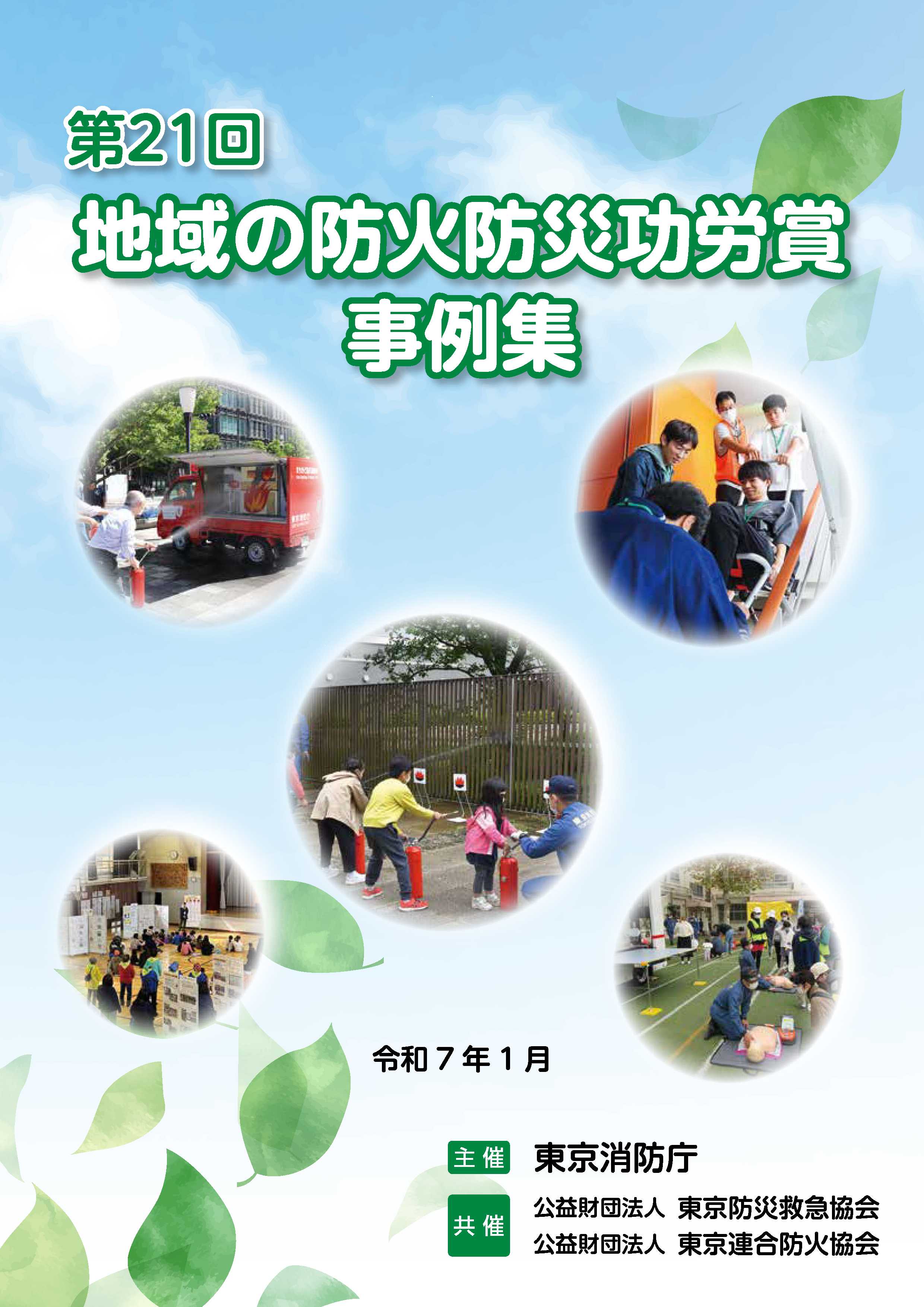 別紙９
第22回
地域の防火防災功労賞
事例募集中
あなたのまちの防災に関する
取組を教えてください！
概　要
　「地域の防火防災功労賞」は、阪神・淡路大震災から１０年目の節目にあたる平成
１６年６月に、地域防災力の向上を図ることを目的として創設されました。町会・自治会、事業所等の防火防災に関する取組について募集し、表彰することで広く都民に紹介するものです。
　今年も、地震、風水害等の自然災害に関する町会・自治会等が主体となった地域の取組や、地域が実施する住宅防火に関する取組を募集します。

募集テーマ
　地震、風水害等の自然災害及び住宅防火に関する町会・自治会等の地域主体の取組全般を対象とします。具体的な取組例は次のとおりです。

　１　防災行動力の向上に関する取組
　２　震災対策に関する取組
　３　防災教育に関する取組
　４　要配慮者の安全対策に関する取組
　５　住宅防火対策や放火対策に関する取組
　６　防災情報の収集・伝達体制の整備に関する取組
　７　その他の取組

募集対象
　１　町会・自治会等の自主防災組織
　２　事業所
　３　ボランティア団体（ＰＴＡ、ＮＰＯ法人を含む）
　４　小学校、中学校、高等学校等の教育機関
　５　その他の団体

応募方法
　都内の最寄りの消防署または消防出張所にお申込みください。

締　切
　令和７年４月１１日（金）

審　査
　学識経験者等から構成される地域の防火防災功労賞選考委員会により審査します。

表　彰
　審査結果に基づき、以下の賞を授与します。
　　最優秀賞（東京消防庁消防総監賞）　 　  　３団体程度
　　優秀賞　（東京消防庁防災部長賞）　　　　４団体程度
　　優良賞　（東京消防庁消防方面本部長賞）１０団体程度
　　選考委員長特別賞　　　　　　　　　   最大５団体